Presentación de fonética
26.1
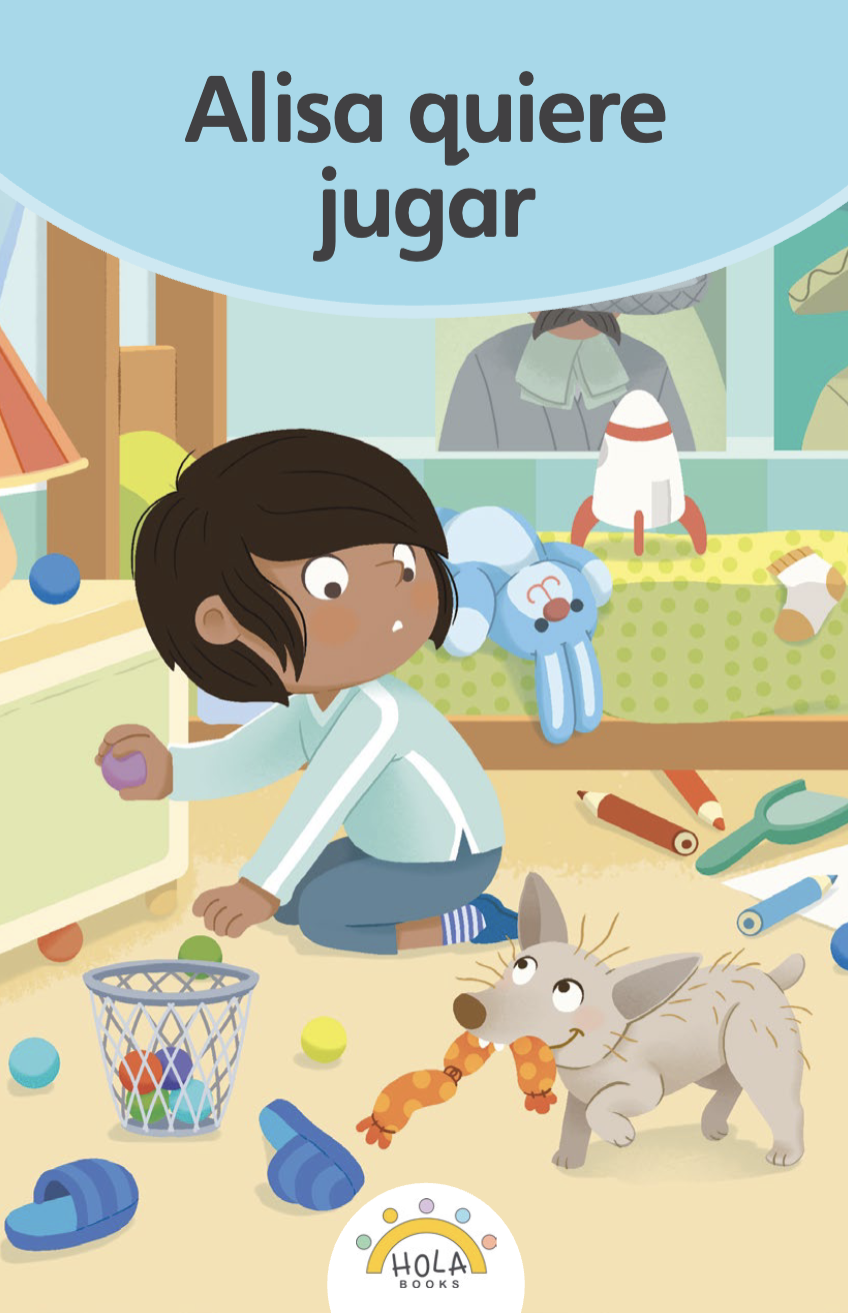 Día 1
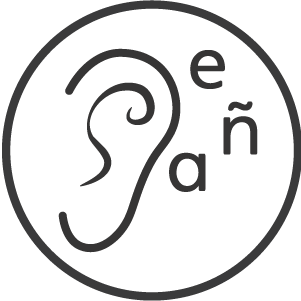 1. Conciencia fonémica
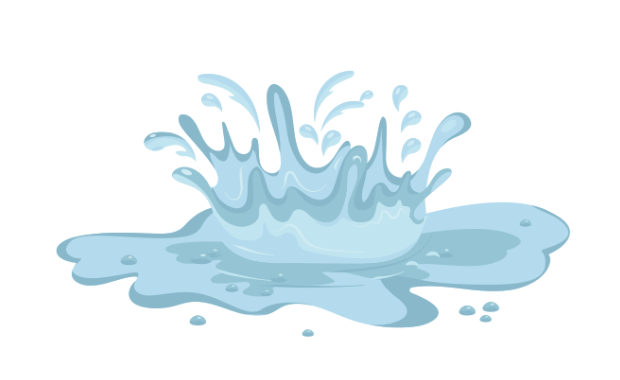 [Speaker Notes: charcos]
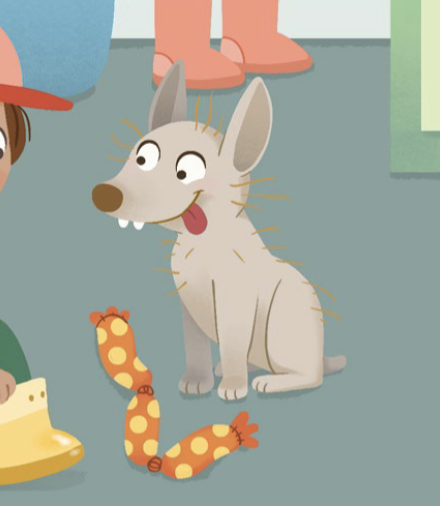 [Speaker Notes: espera]
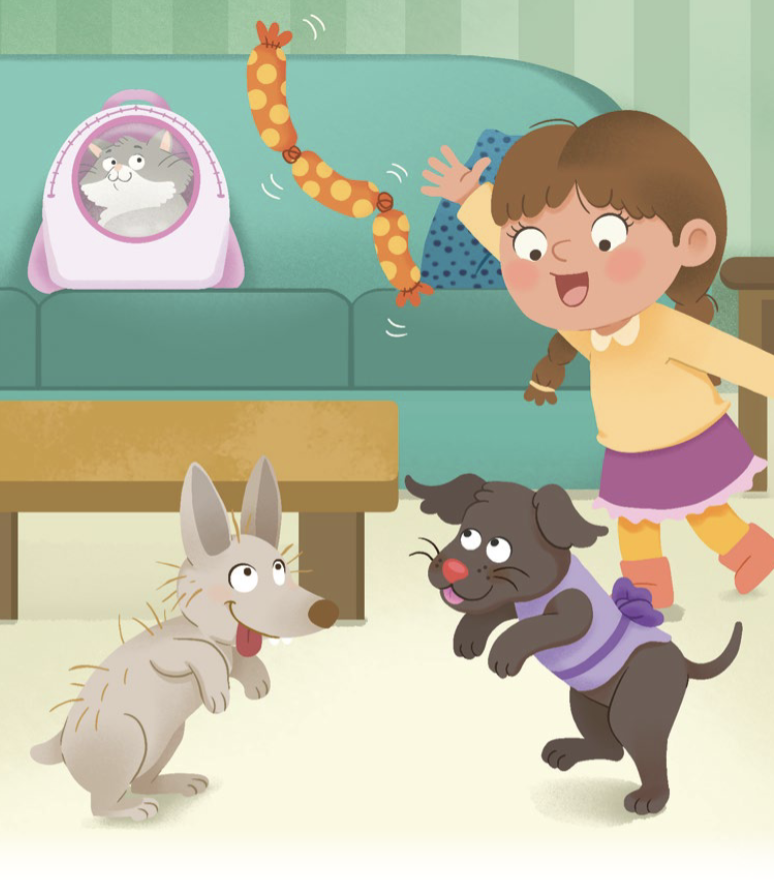 [Speaker Notes: juguete]
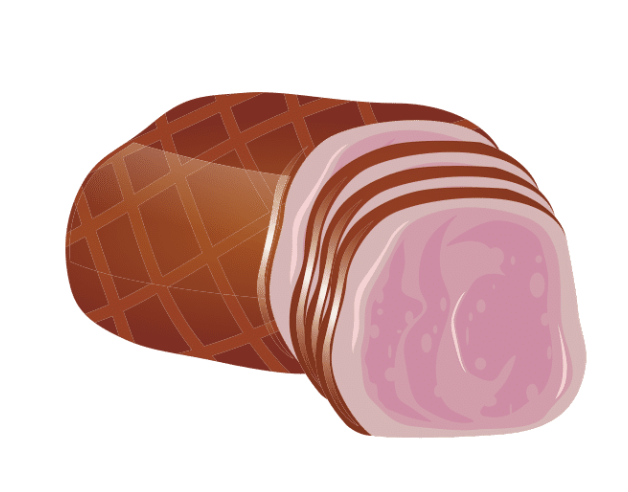 [Speaker Notes: jamón]
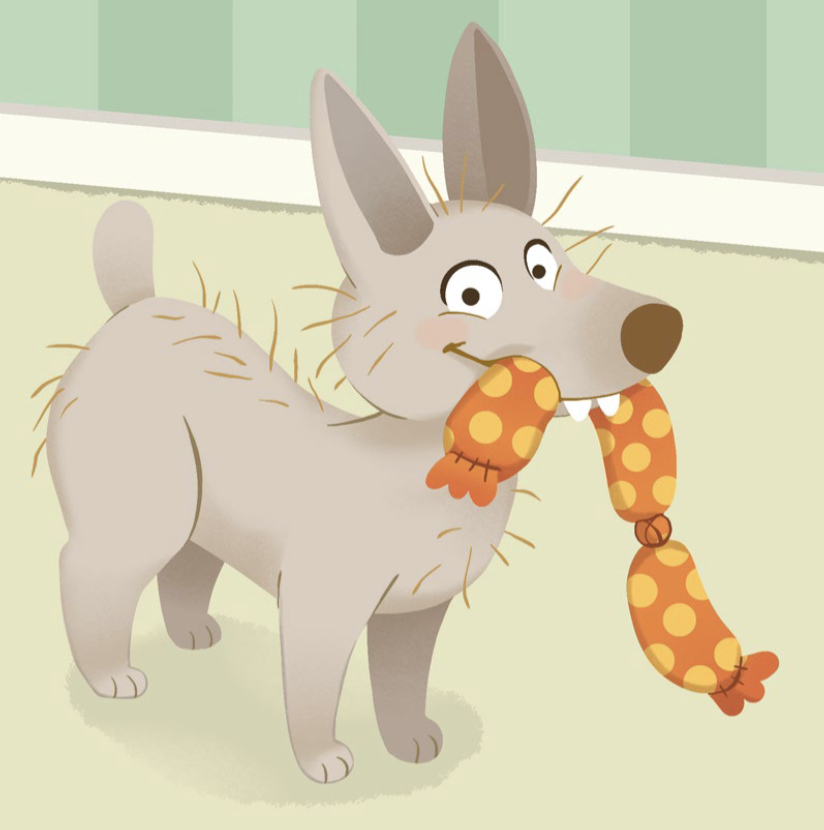 [Speaker Notes: salchicha]
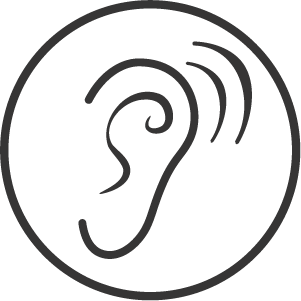 2. Sonidos
y
ch
j
g
r
c
b
ñ
rr
e
i
d
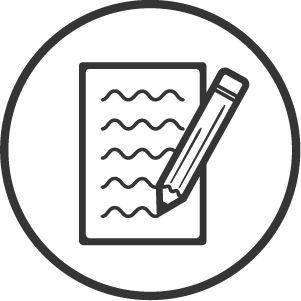 3. Dictado
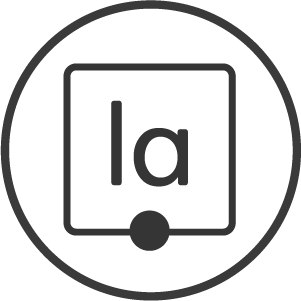 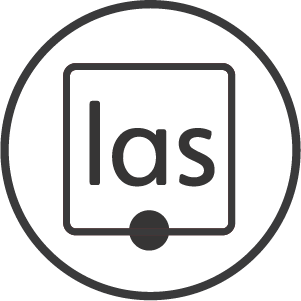 4. Sílabas
ya
rra
chi
re
co
ju
char
ger
cos
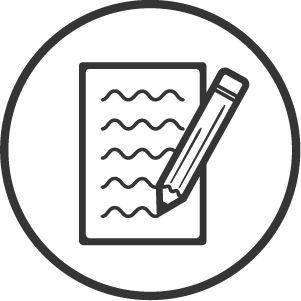 5. Dictado
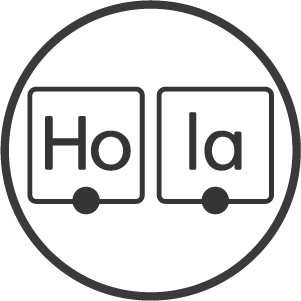 6. Palabras
go
ma
ti
ré
ju
gue
te
re
co
ge
A
li
sa
en
can
ta
es
pe
ra
gar
ju
re
co
ger
sal
chi
cha
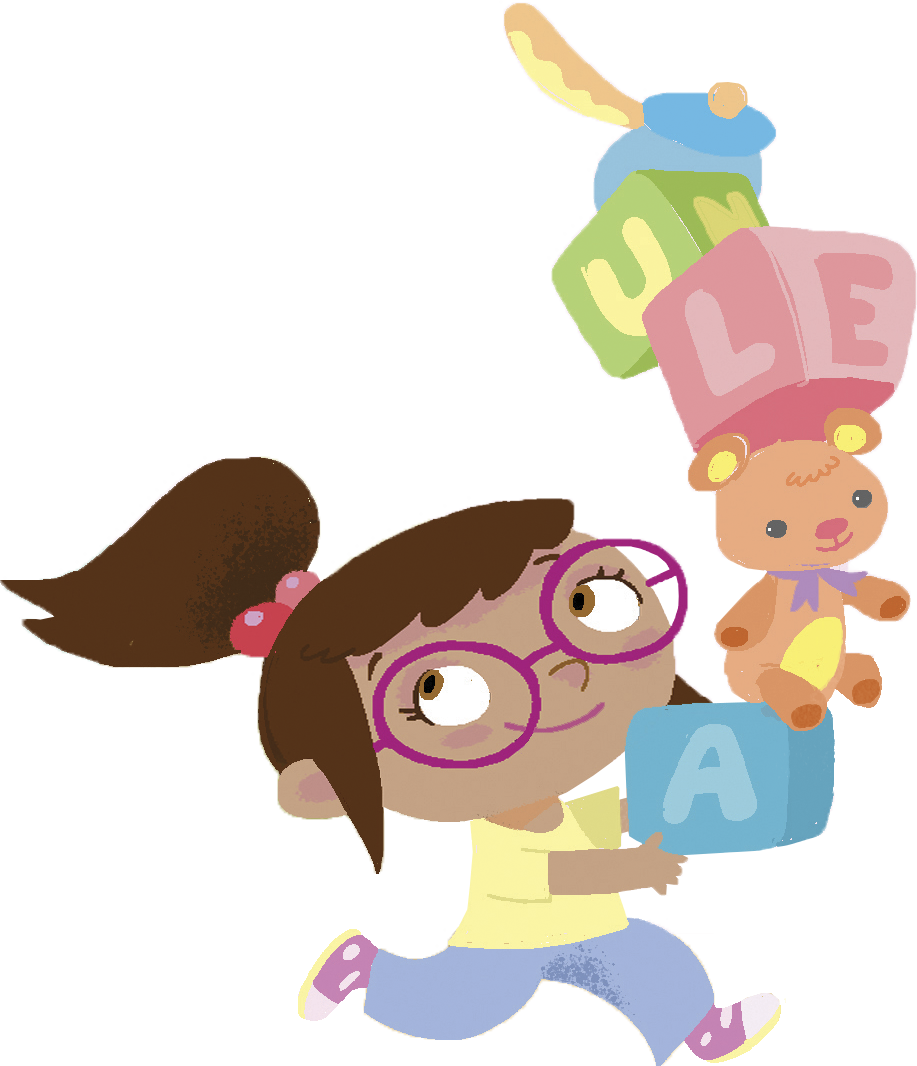 ¡Felicidades!
El día está completo, ¡excelente trabajo!
Día 2
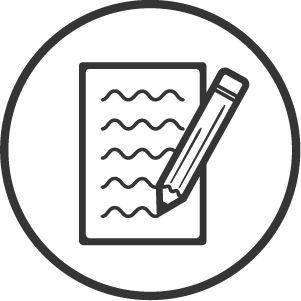 7. Dictado
[Speaker Notes: nave]
[Speaker Notes: nave]
[Speaker Notes: antes]
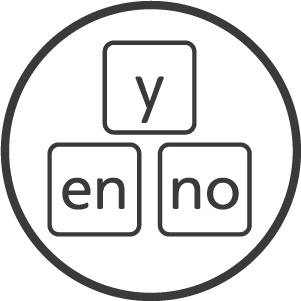 8. Palabras de alta frecuencia
ya
se
va
le
da
un
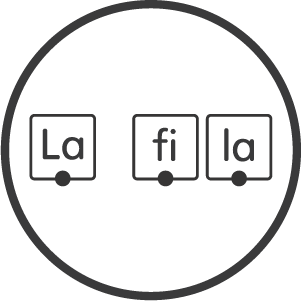 9. Oraciones
Alisa    quiere    jugar.
Alisa   y   Begoña    juegan         

con  la  salchicha  de  jamón.
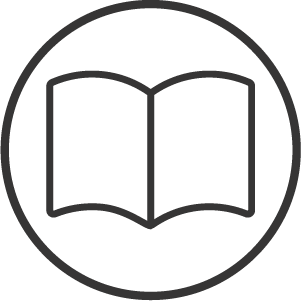 10. Lectura compartida
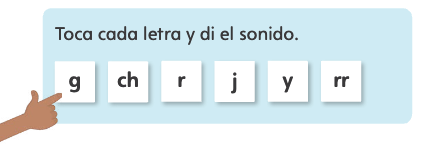 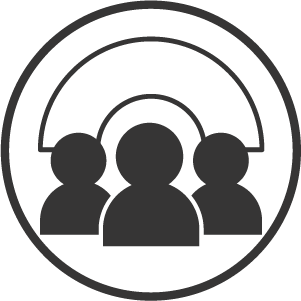 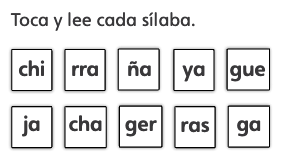 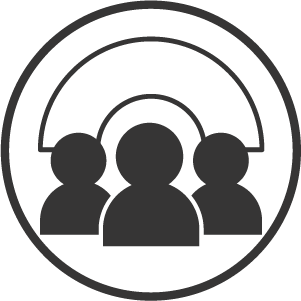 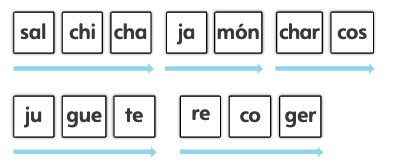 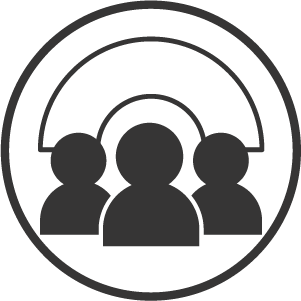 Alisa quiere jugar
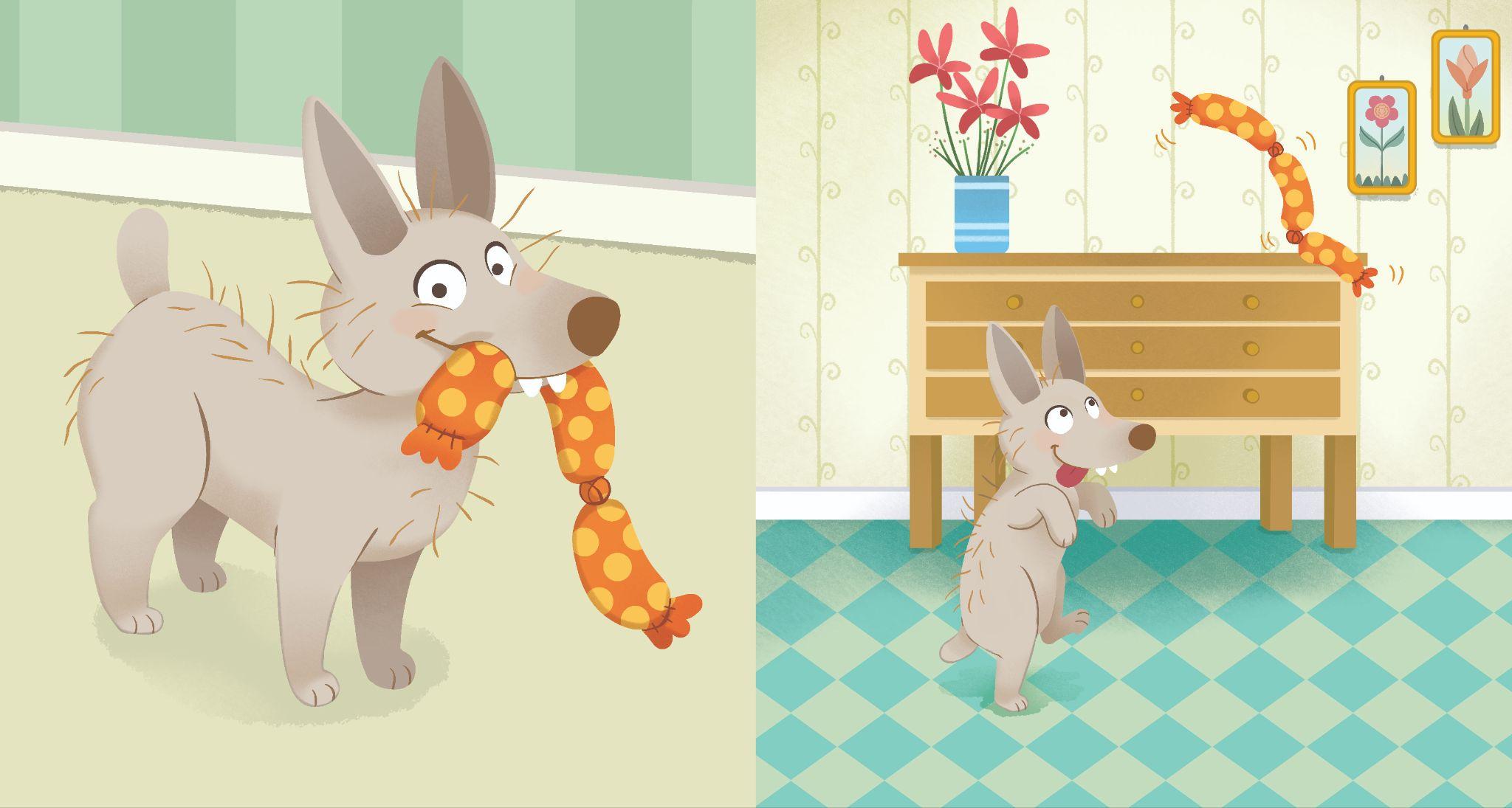 Esta es Alisa. Le gusta jugar a buscar su juguete favorito—una salchicha de jamón de goma.
Le encanta tirar y buscar su salchicha.
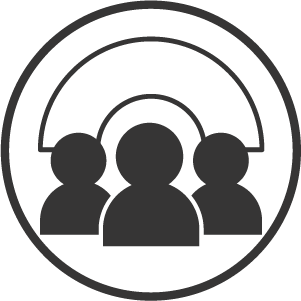 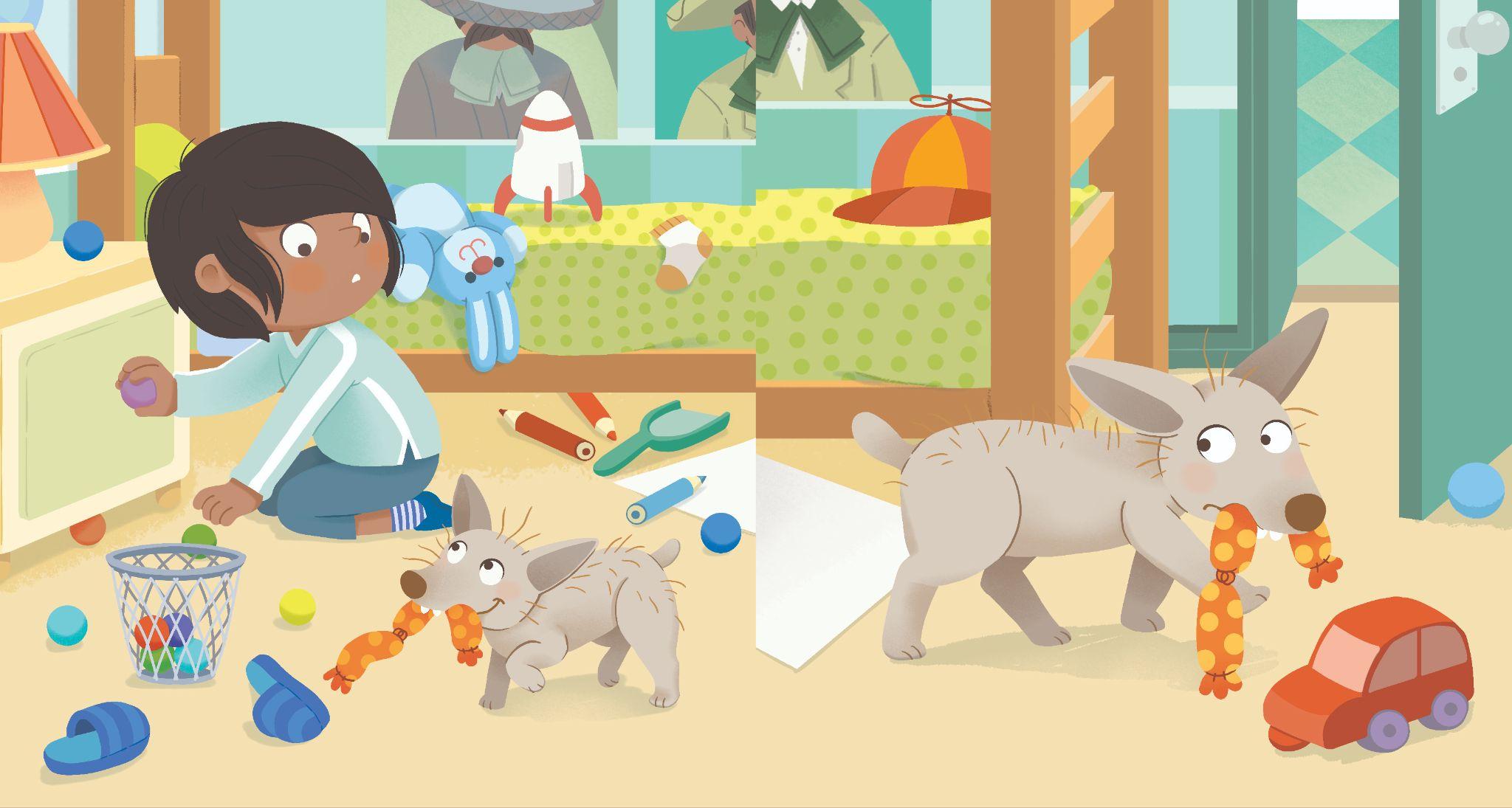 Alisa lo mira y lo espera. Pero por fin, ya se va.
Alisa va con Calisto. Le da su salchicha.
—No, Alisa. Tengo que terminar de recoger todo lo que tiré —dice Calisto.
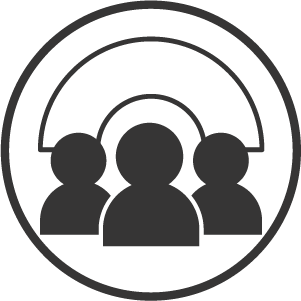 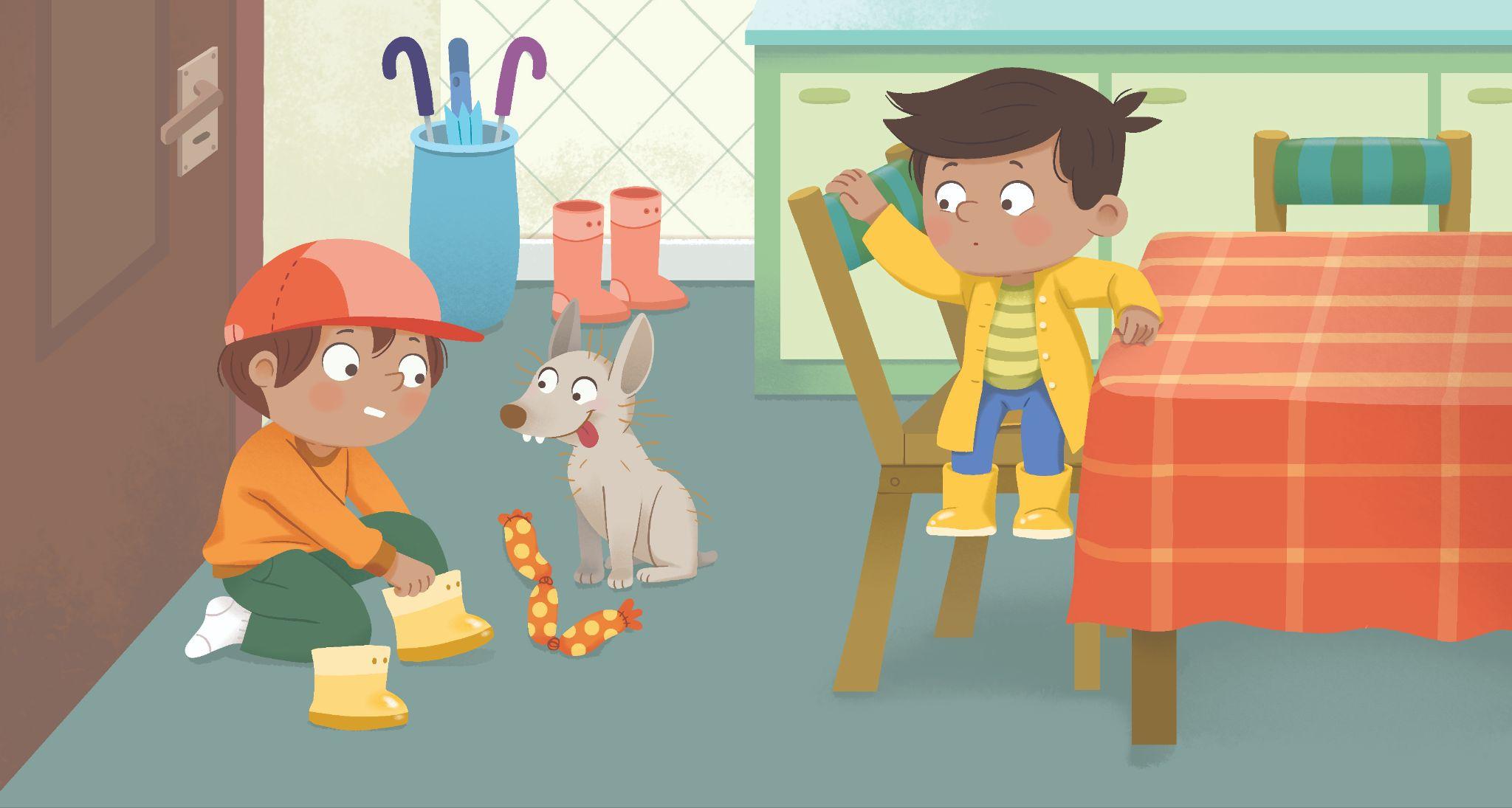 Alisa lo mira y lo espera. Pero por fin se va.
Alisa va con Nicolás. Le da su salchicha.
—No, Alisa. Me toca jugar con Coco en los charcos.
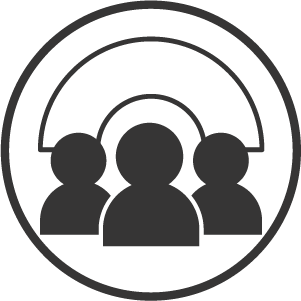 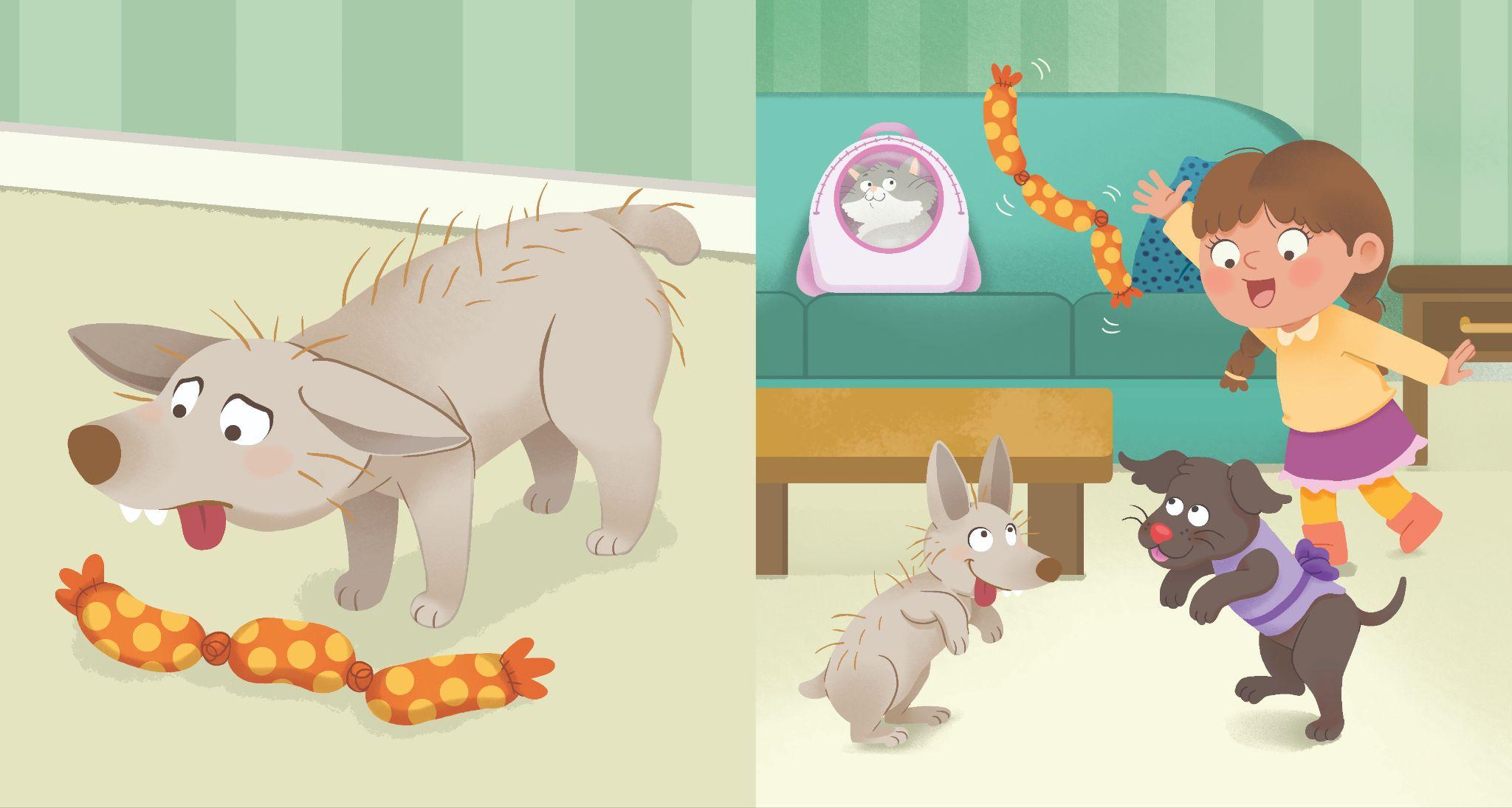 Alisa quiere jugar. Está sola y desolada.
Pero ¡Ema y Begoña si quieren jugar!

Alisa y Begoña juegan con la salchicha de jamón y la pelota favorita de Begoña.
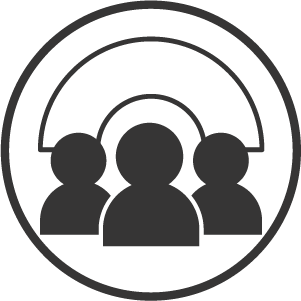